15th Annual International  Symposium on Insurance May 20, 2017Malcolm Campbell, Immediate Past PresidentInternational Actuarial Association
The Profession, the IAA and Beyond
The profession and where it is going
The IAA: past, present and future
What does it mean for actuaries?
Change Drivers
Technology
Information
Business complexity
Globalization
Regulation
Some of the Challenges Facing the Actuarial Profession Today
Negative interest rates
Major world demographic/economic changes
Products, distribution and processes challenges
Customer information ‘mining’ and “big data”
Rapid changes in the ways people do business
Business optimisations and risk management
Global regulation and supervision
Affinity groups
A Vision for the Profession
Actuaries apply unique skills and a professional approach to solving complex problems, advising on future risks, opportunities and options, across diverse fields and industries
Unique Skills
Evaluate and manage risk and opportunity
Apply analytical, statistical and mathematical skills to financial and business problems
Solve complex problems using mathematics, probability and the time value of money
Perform in depth economic and financial analysis
Understand and communicate intricate financial concepts
Ability to think strategically
The IAA
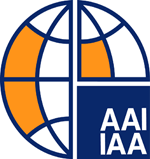 History of the IAA
Founded in 1895 as continuation of theComité Permanent des Congrès d’Actuaires
Renamed IAA in 1968
Restructured in 1998 – creating a single, stronger unified framework ensuring unity of direction and efficient coordination with respect to issues of a world-wide nature
The IAA’s Membership in 1998
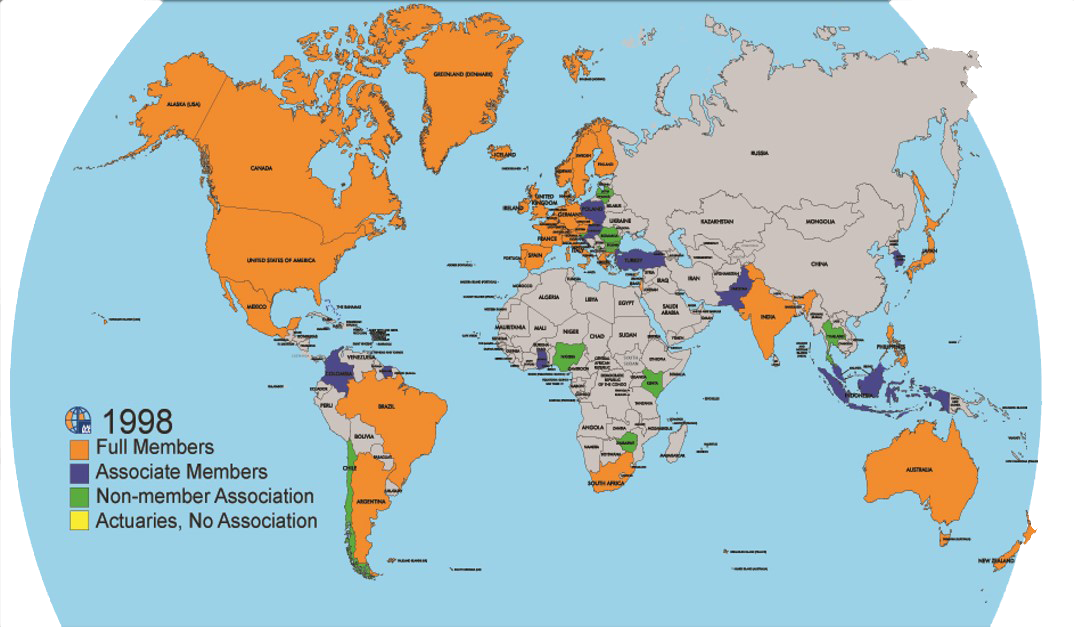 The IAA’s Membership in 2017
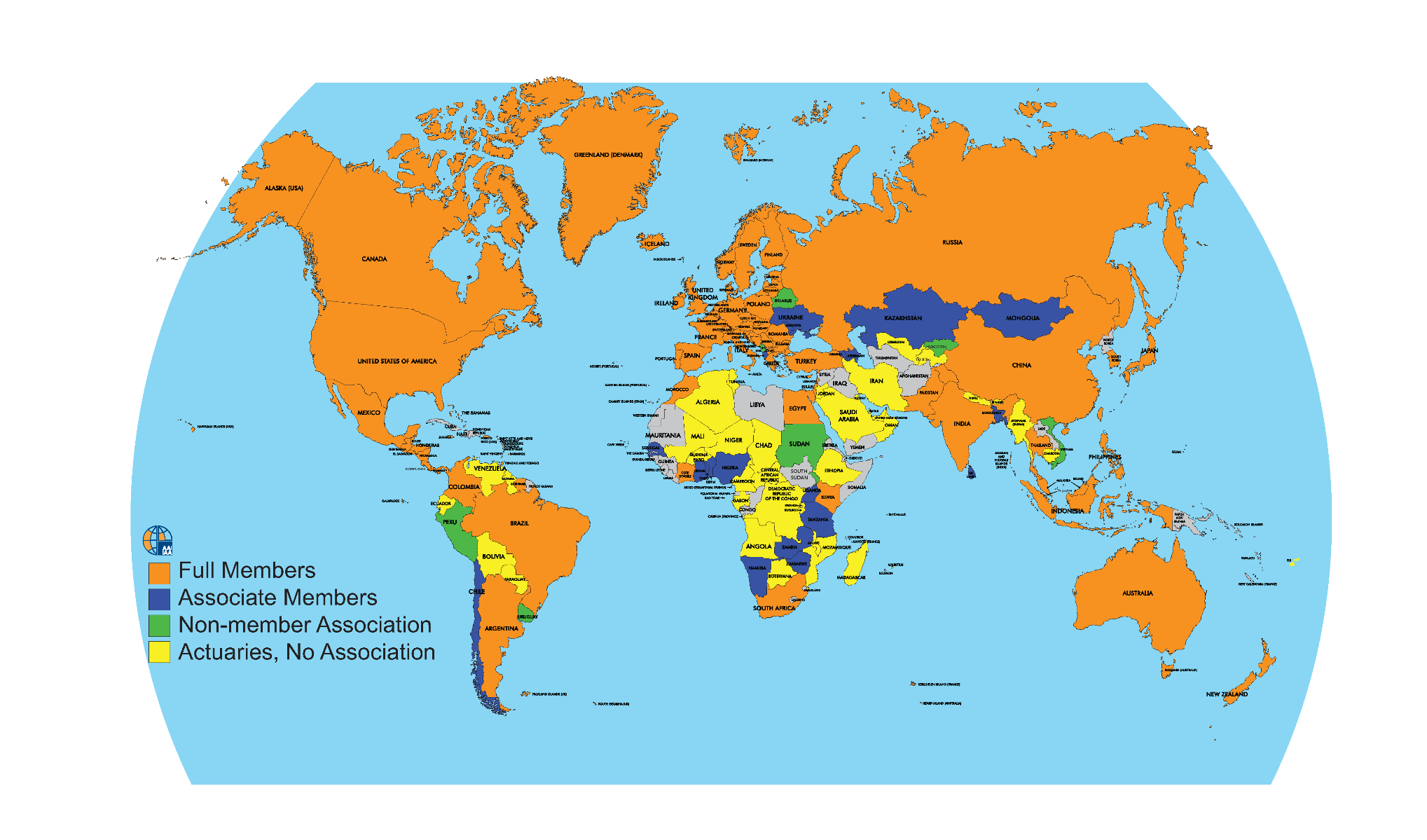 The IAA: An Association of Associations
Represents 60,000+ actuaries in108+ countries
Encourages the development of aglobal profession
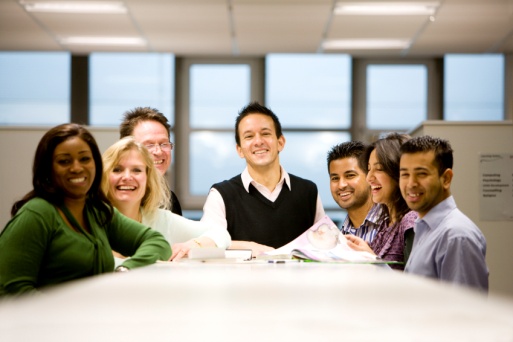 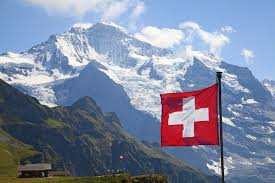 Formed in Switzerland
Based in Canada
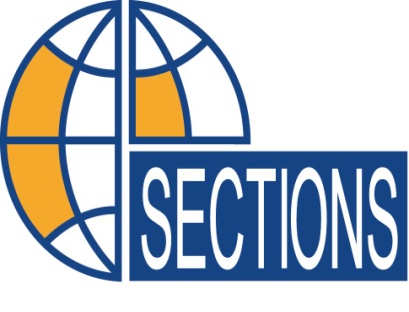 7 Sections
5,000+ Section members
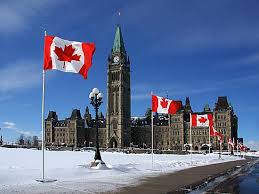 Newest members: Turkey; Central America
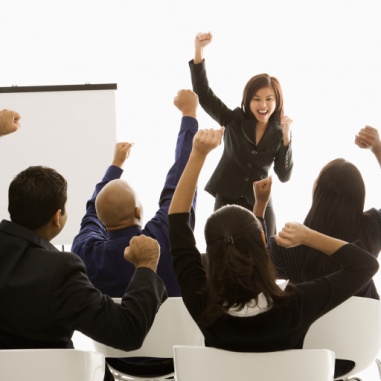 800+ volunteers
[Speaker Notes: Worldwide association of professional actuarial associations]
Our Vision
Our Mission
Be recognized worldwide as a major player in the decision-making process within the financial services industry…
Represent the actuarial profession and promote its role, reputation and recognition…
Contribute to the well-being of society as a whole
Promote professionalism, develop education standards and encourage research…
Our Objectives
Develop Relationships with key international audiences
Support the profession’s development, organization, and promotion
Provide a forum for discussion
Expand the scientific knowledge and skills of the actuarial profession
Improve recognition of the actuarial profession (branding)
Encourage sound practice and education standards
[Speaker Notes: SO 1:
Strengthening our relationships with relevant supranational organizations
Providing actuarial input on matters of importance
Working closely with the IAIS in support of the development of global capital standards (2014-16)
Working on inclusive insurance markets project with IAIS (also SO 2)
Working with IASB on topics relating to IFRS 17 Insurance Contracts

SO 2:
Two new working groups: Banking and Big Data
Accessible intellectual capital project
Risk Book
Educational Monographs on Risk Adjustment and Pension Funding
Papers on retirement ages and long-term care
Section Webinars and Colloquia

SO 3:
New syllabus for approval in 2016
Continuing Professional Development Requirements
3 ISAPs adopted, 2 on the Cape Town Council agenda for Adoption, 3 more under development

SO 4:
Financial assistance fund
Regional subcommittees: Asia, Latin America, Africa, Eurasia and the Middle East
Regional meetings
Actuaries Without Borders

SO 5:
Presidents’ Forum: held twice a year in conjunction with IAA meetings
Section webinars
Organizing/promoting International Congress of Actuaries : next one in Berlin June 4-8, 2018
Section Colloquia planned for 2017: PBSS Colloquium: Cancun, Mexico – 4-7 June; ASTIN/AFIR Colloquium: Panama City, Panama – 20-24 August; Life Colloquium: Barcelona, Spain – 23-25 October

SO 6:
Hired branding consultant
Important topics for discussion in Cape Town:
Council and Presidents’ Forum: Branding policy and actuarial profession brand statement (for use by the IAA)
Branding & Communications Subcommittee: Branding specification (for use by the IAA) and toolkit (for member associations)]
Our Partners, Observers, and other relationships
Formal
Informal
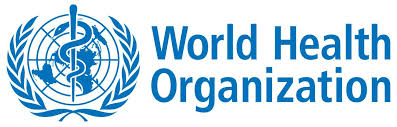 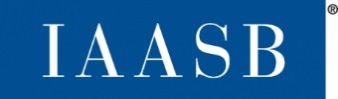 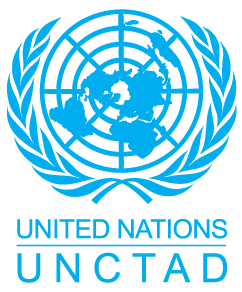 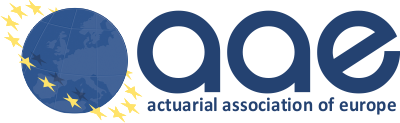 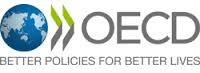 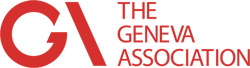 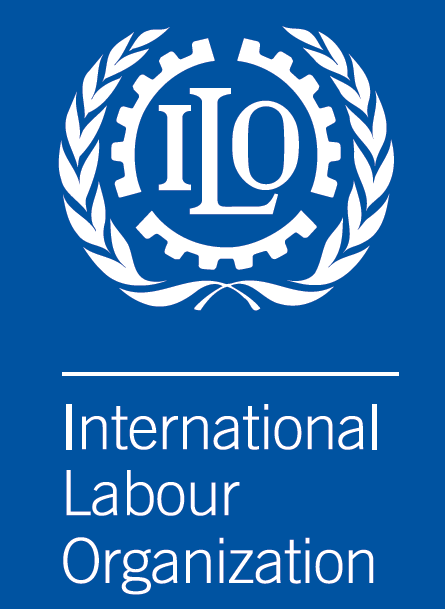 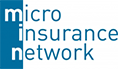 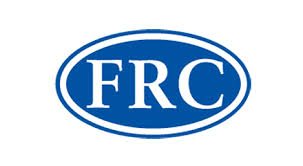 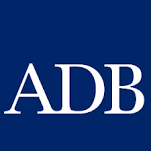 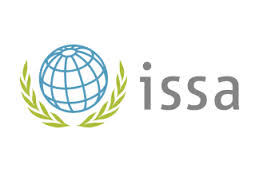 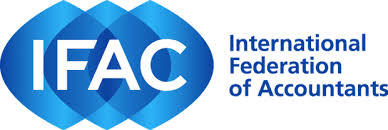 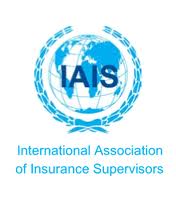 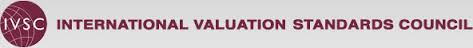 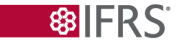 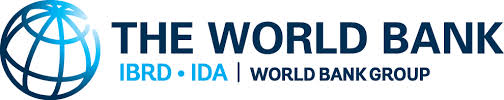 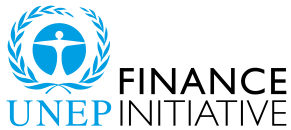 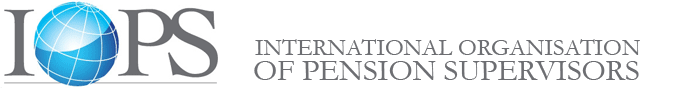 [Speaker Notes: Partners include important institutions that especially concern themselves at the international level with matters of concern to actuaries. 

Observers: Public, academic or industry institutions of relevant interest for the global actuarial profession, particularly those active at international, supranational or regional level, that share IAA’s intent of enhancing communications, liaison, exchanges and strategic support

Patrons: Organizations that provide regular financial support to our volunteers who are developing the body of knowledge of actuarial science, enhancing the quality of services and the professional standards]
How We Communicate
Distribution lists, conference calls, webinars
Annual Report and Newsletters
News Releases: to inform external audiences of important IAA initiatives
Social Media:
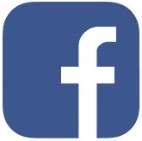 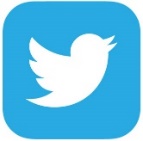 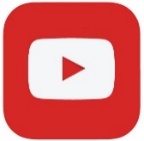 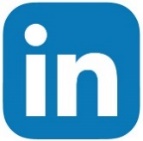 IAA Members’ Website contains:
Actuarial E-Library
International Events Calendar
Sections
AFIR
Actuarial Approach for Financial Risks
ASTIN
Actuarial Studies in Non-Life Insurance
AWB
Actuaries Without Borders
IAAHS
Health
IACA
International Association of Consulting Actuaries
IAALS
Life
PBSS
Pensions, Benefits, and Social Security
The IAA Sections’ Activities
Colloquia
Meetings to discuss research and its application
Webinars
Shorter events focused on topicsof current interest
Other events
Lectures and smaller meetings
Publications
ASTIN Bulletin
Other research papers
Promotion of research
Prizes 
Networking/ discussion groups
Knowledge systems
E- based access to knowledge database
Virtual learning
Looking Forward
We need to:
Influence change
Look for new areas to apply our skills
Further develop the intellectual capital of the profession
Further develop our brand image
The Actuary
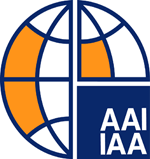 What Skills are Employers Looking For ?
Commercial and softer skills
Communication 
Stakeholder management +
teamwork 
Consulting 
Project Management


 
Delivery 
New business 
Innovation
Leadership + influence + people
Personal attributes
Professionalism 
Appetite to continue to develop
 

Energy 
Persistency
What does this mean for actuaries?
Develop competence (CPD), in particular “softer skills”
Seek new areas to apply skills
Keep informed
Be seen to be professional
Think of how one communicates well
Thank you
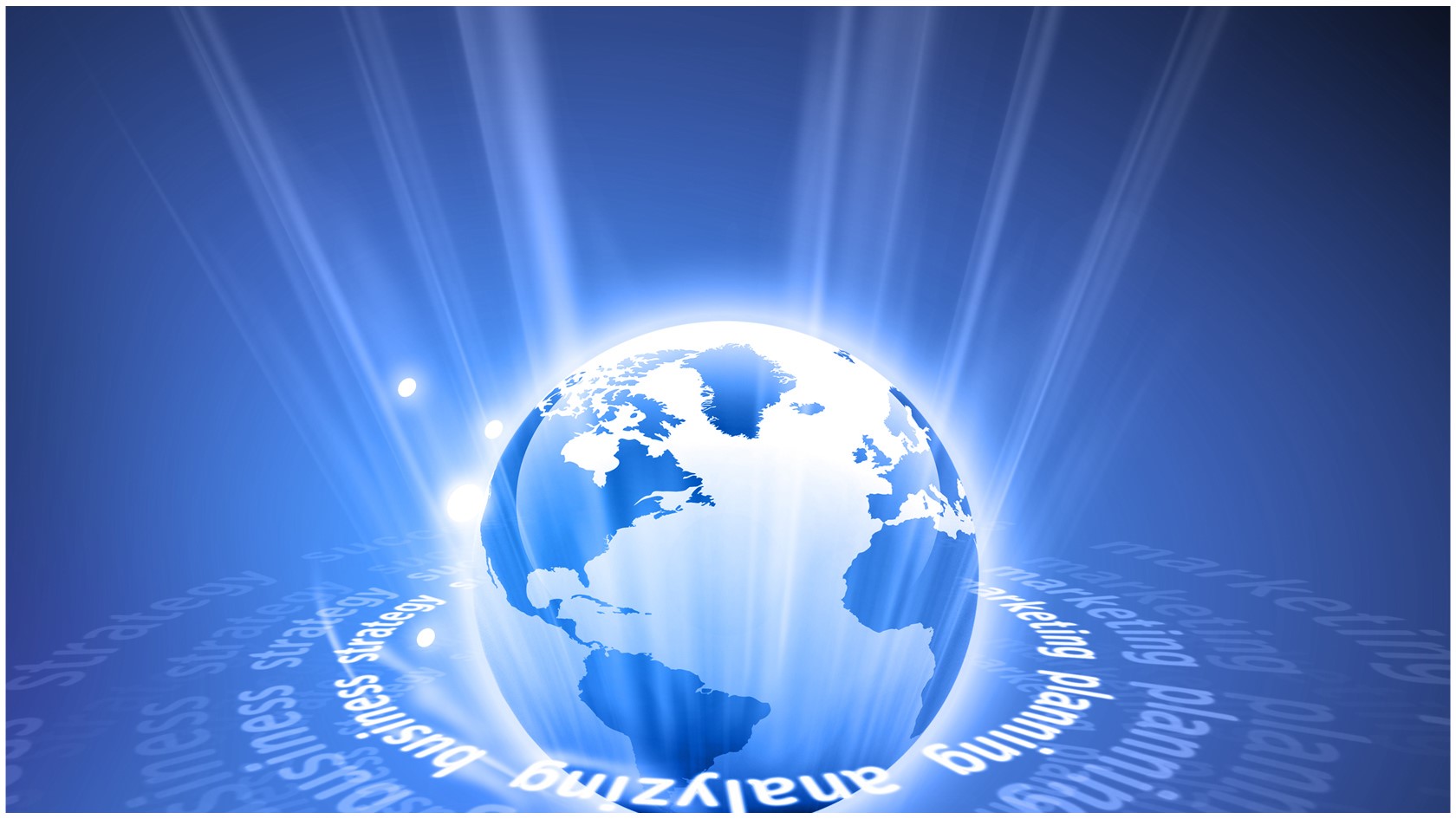 Moving the profession forward internationally
actuaries.org